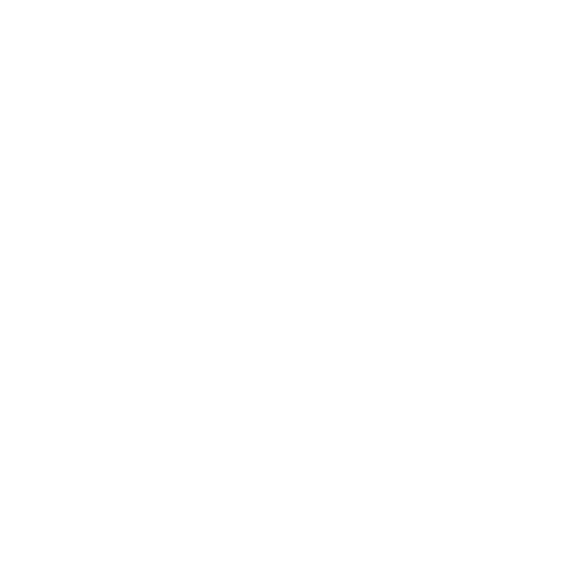 О системе выявления детей, проявивших выдающиеся способности, и сопровождения их дальнейшего развития в Республике Адыгея
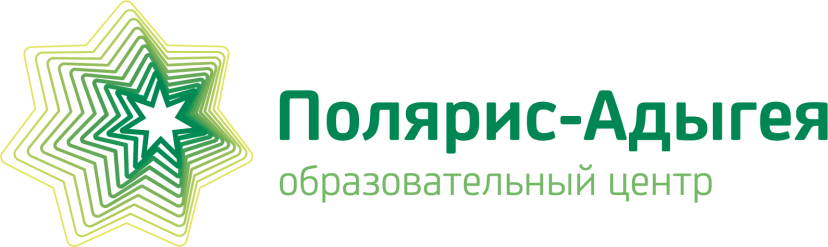 Чумаков Р.Н.
Основные документы
Указ Президента Российской Федерации от 21 июля 2020 г. № 474 «О национальных целях развития Российской Федерации на период до 2030 года»
Указ Президента Российской Федерации от 4 февраля 2021 г. № 68 «Об оценке эффективности деятельности высших должностных лиц (руководителей высших исполнительных органов государственной власти) субъектов Российской Федерации и деятельности органов исполнительной власти субъектов Российской Федерации»
Приказ Министерства просвещения Российской Федерации от 18 ноября 2021 г. № 846 «Об утверждении Методики расчета показателя «Формирование эффективной системы выявления, поддержки и развития способностей и талантов у детей и молодежи, основанной на принципах справедливости, всеобщности и направленной на самоопределение и профессиональную ориентацию всех обучающихся» национальной цели развития Российской Федерации «Возможности для самореализации и развития талантов»)
Указ Президента Российской Федерации от 7 декабря 2015 г. № 607 «О мерах государственной поддержки лиц, проявивших выдающиеся способности»
Указ Президента Российской Федерации  от 18 ноября 2019 г. № 565 «О дополнительных мерах государственной поддержки лиц, проявивших выдающиеся способности».
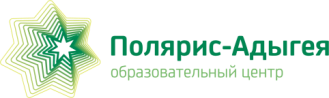 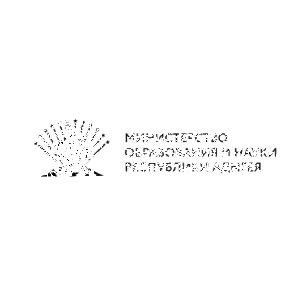 О системе выявления детей, проявивших выдающиеся способности, и сопровождения их дальнейшего развития в Республике Адыгея
2
Основные документы
Постановление Правительства РФ от 17 ноября 2015 г. N 1239 «Об утверждении Правил выявления детей, проявивших выдающиеся способности, и сопровождения их дальнейшего развития»
Приказ Министерства просвещения Российской Федерации от 15 февраля 2022 г. № 77  «Об утверждении Порядка формирования и ведения государственного информационного ресурса о лицах, проявивших выдающиеся способности»
Приказ Министерства просвещения Российской Федерации от 31.08.2023 № 649«Об утверждении перечня олимпиад и иных интеллектуальных и (или) творческих конкурсов, мероприятий, направленных на развитие интеллектуальных и творческих способностей, способностей к занятиям физической культурой и спортом, интереса к научной (научно-исследовательской), инженерно-технической, изобретательской, творческой, физкультурно-спортивной деятельности, а также на пропаганду научных знаний, творческих и спортивных достижений, на 2023/24 учебный год»
Приказ Министерства образования и науки Республики Адыгея от 18.06.2020 № 798 
Утв. Концепция региональной системы выявления, поддержки и развития способностей и талантов у детей и молодежи Республики Адыгея на 2020-2024 годы
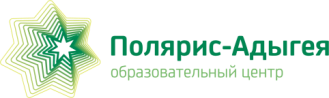 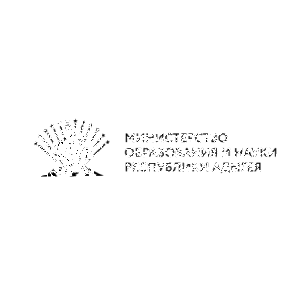 О системе выявления детей, проявивших выдающиеся способности, и сопровождения их дальнейшего развития в Республике Адыгея
3
Государственный информационный ресурс (ГИР)
Результаты мероприятий и личные достижения детей и молодежи вносятся в государственный информационный ресурс о лицах, проявивших выдающиеся способности (ГИР)
ГИР ведется в соответствии с Порядком формирования и ведения государственного информационного ресурса о лицах, проявивших выдающиеся способности (Приказ Министерства просвещения Российской Федерации от 15 февраля 2022 г. № 77)
ГИР формируется в целях выявления и сопровождения дальнейшего развития лиц, проявивших выдающиеся способности, и представляет собой совокупность содержащейся в базе данных информационного ресурса информации (сведений) о лицах, проявивших выдающиеся способности, и обеспечивающих ее обработку информационных технологий и технических средств.
Оператором ГИР является Образовательный Фонд «Талант и успех».
ГИР ведется оператором в электронном виде.
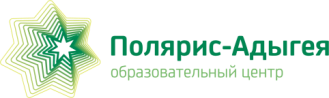 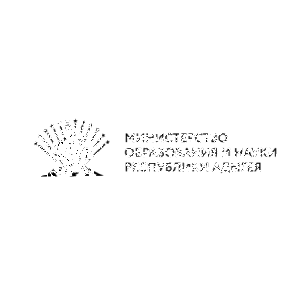 О системе выявления детей, проявивших выдающиеся способности, и сопровождения их дальнейшего развития в Республике Адыгея
4
Перечень мероприятий
Перечень мероприятий утверждается ежегодно на учебный год приказом Министерства просвещения Российской Федерации
Для формирования перечня мероприятий на очередной учебный год организаторы мероприятий представляют до 1 июня текущего года свои предложения по перечню мероприятий в Министерство просвещения Российской Федерации
Министерство спорта Российской Федерации  представляет в Министерство просвещения Российской Федерации предложения включающие международные спортивные соревнования с участием спортивных сборных команд Российской Федерации, проводимые в том числе на территории Российской Федерации, всероссийские физкультурные мероприятия и спортивные соревнования, включенные в Единый календарный план межрегиональных, всероссийских и международных физкультурных мероприятий и спортивных мероприятий
Министерство культуры Российской Федерации представляют в Министерство просвещения Российской Федерации предложения по творческим мероприятиям и конкурсам
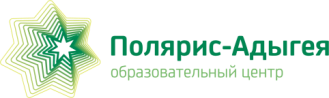 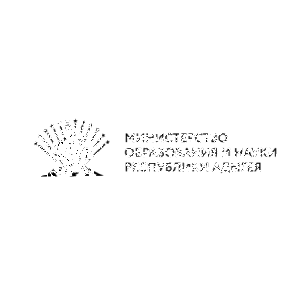 О системе выявления детей, проявивших выдающиеся способности, и сопровождения их дальнейшего развития в Республике Адыгея
5
Республика Адыгея: результаты
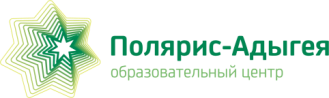 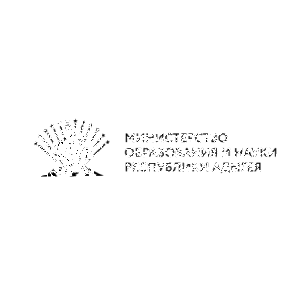 О системе выявления детей, проявивших выдающиеся способности, и сопровождения их дальнейшего развития в Республике Адыгея
6
Искусство: результаты
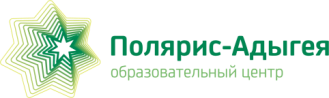 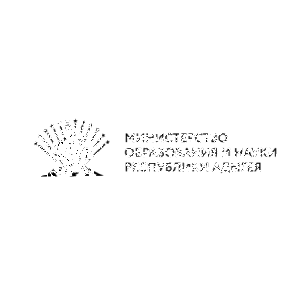 О системе выявления детей, проявивших выдающиеся способности, и сопровождения их дальнейшего развития в Республике Адыгея
7
Спорт: результаты
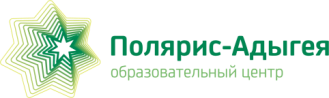 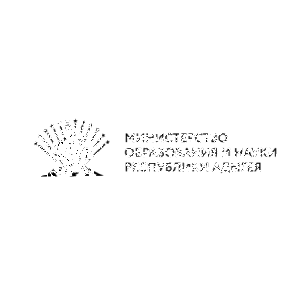 О системе выявления детей, проявивших выдающиеся способности, и сопровождения их дальнейшего развития в Республике Адыгея
9
Наука: результаты СПО/ВО
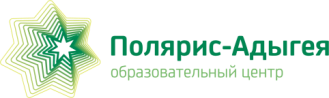 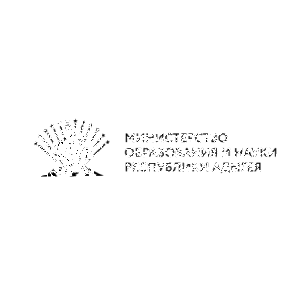 О системе выявления детей, проявивших выдающиеся способности, и сопровождения их дальнейшего развития в Республике Адыгея
11
Наука: результаты
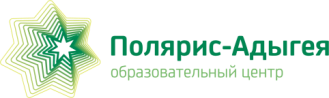 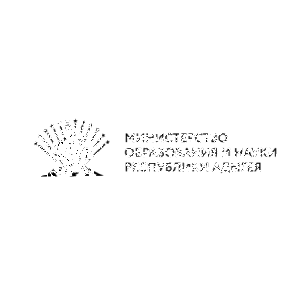 О системе выявления детей, проявивших выдающиеся способности, и сопровождения их дальнейшего развития в Республике Адыгея
12
Наука: результатыАдыгейск
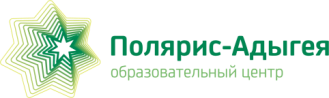 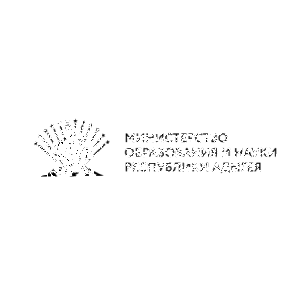 О системе выявления детей, проявивших выдающиеся способности, и сопровождения их дальнейшего развития в Республике Адыгея
13
Наука: результаты Майкоп
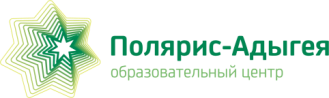 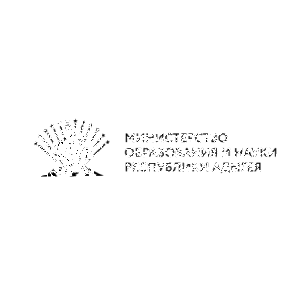 О системе выявления детей, проявивших выдающиеся способности, и сопровождения их дальнейшего развития в Республике Адыгея
14
Наука: результаты Майкоп
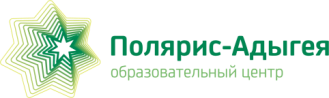 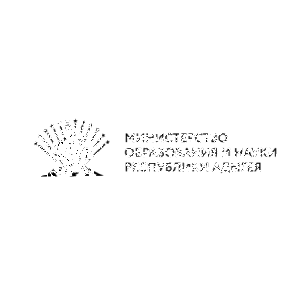 О системе выявления детей, проявивших выдающиеся способности, и сопровождения их дальнейшего развития в Республике Адыгея
15
Наука: результаты Майкопский район
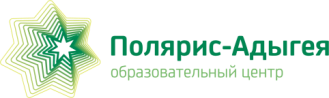 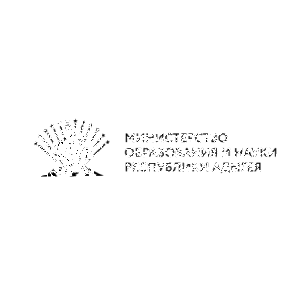 О системе выявления детей, проявивших выдающиеся способности, и сопровождения их дальнейшего развития в Республике Адыгея
16
Наука: результаты Майкопский район
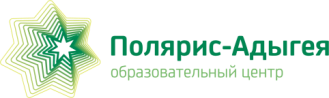 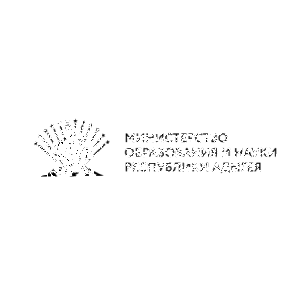 О системе выявления детей, проявивших выдающиеся способности, и сопровождения их дальнейшего развития в Республике Адыгея
17
Наука: результаты Гиагинский район
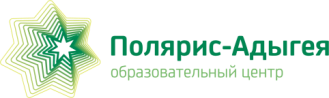 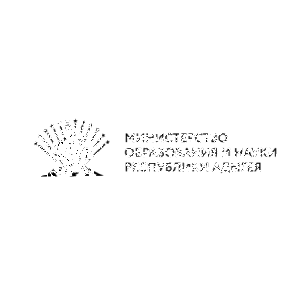 О системе выявления детей, проявивших выдающиеся способности, и сопровождения их дальнейшего развития в Республике Адыгея
18
Наука: результатыКошехабльский район
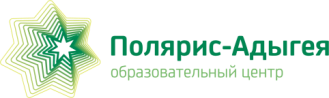 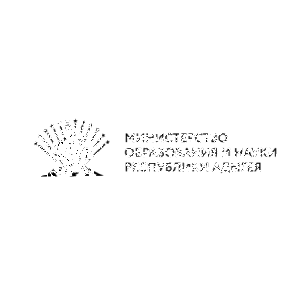 О системе выявления детей, проявивших выдающиеся способности, и сопровождения их дальнейшего развития в Республике Адыгея
19
Наука: результаты Тахтамукайский район
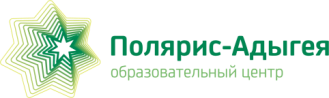 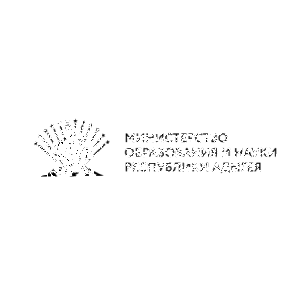 О системе выявления детей, проявивших выдающиеся способности, и сопровождения их дальнейшего развития в Республике Адыгея
20
Наука: результатыТахтамукайский район
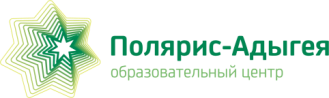 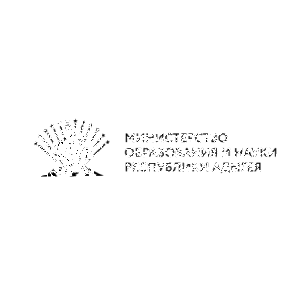 О системе выявления детей, проявивших выдающиеся способности, и сопровождения их дальнейшего развития в Республике Адыгея
21
Наука: результатыШовгеновский район
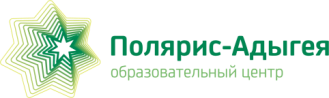 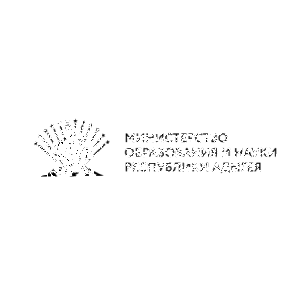 О системе выявления детей, проявивших выдающиеся способности, и сопровождения их дальнейшего развития в Республике Адыгея
22
Наука: результатыТеучежский район
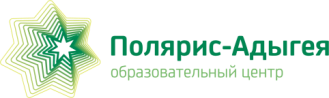 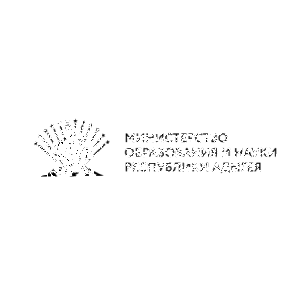 О системе выявления детей, проявивших выдающиеся способности, и сопровождения их дальнейшего развития в Республике Адыгея
23
Наука: результатыКрасногвардейский район
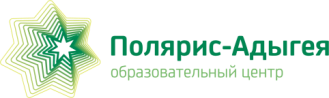 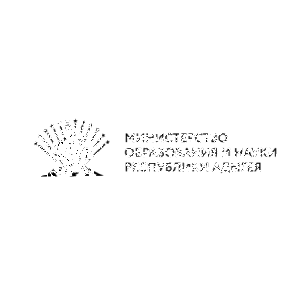 О системе выявления детей, проявивших выдающиеся способности, и сопровождения их дальнейшего развития в Республике Адыгея
24
Наука: результаты Красногвардейский район
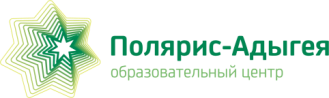 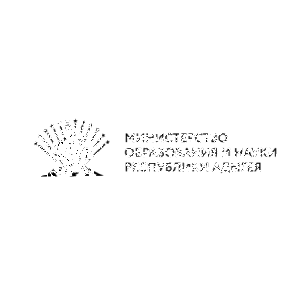 О системе выявления детей, проявивших выдающиеся способности, и сопровождения их дальнейшего развития в Республике Адыгея
25
Государственная поддержка
Численность детей и молодежи в возрасте от 7 до 35 лет, получивших государственную поддержку в различных формах
Гранты Президента Российской Федерации — 12
Премии Президента Российской Федерации — 0
Претендентами на получение грантов являются лица данные о которых включены в государственный информационный ресурс о лицах, проявивших выдающиеся способности
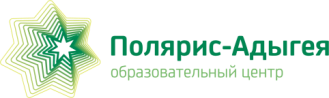 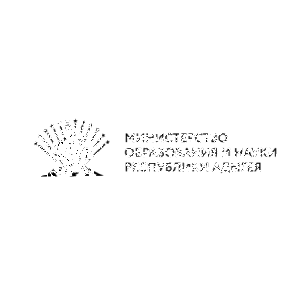 О системе выявления детей, проявивших выдающиеся способности, и сопровождения их дальнейшего развития в Республике Адыгея
26
Все получится, 
нужно только захотеть!
Контакты
www.polaris-adygea.ru
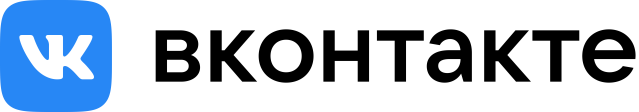 polaris_adygea
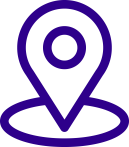 385000, Республика Адыгея, г. Майкоп, ул. Советская, 180
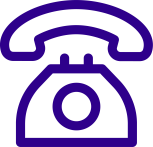 +7 (928) 473-23-33
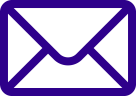 polaris-adygea@yandex.ru